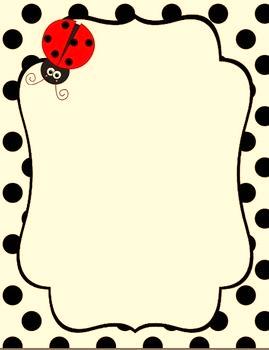 الركن الفني
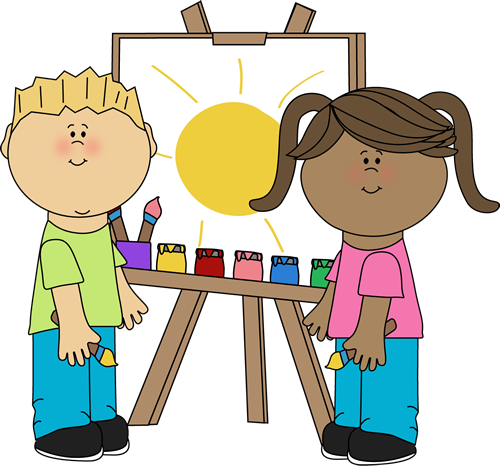 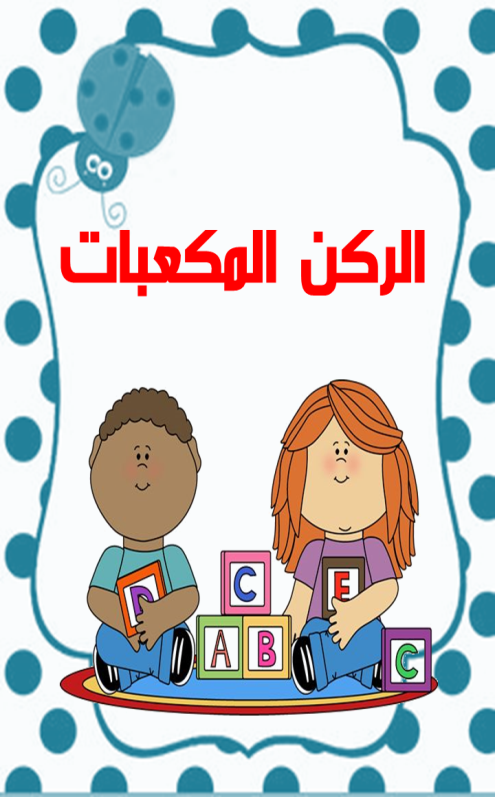 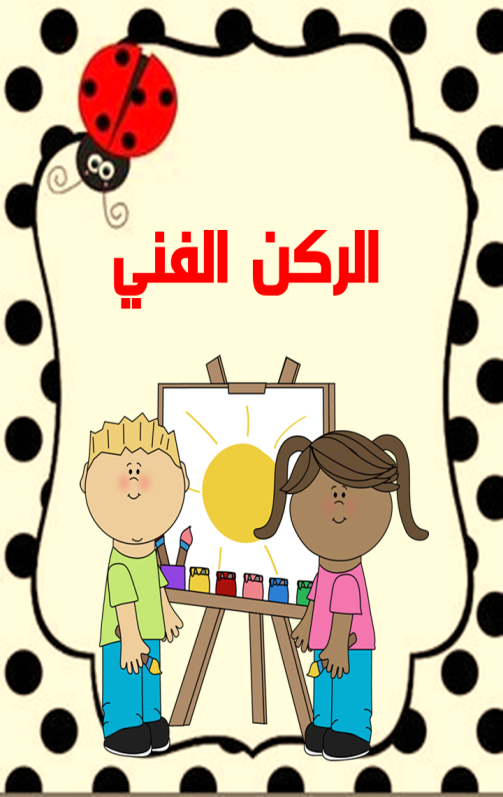 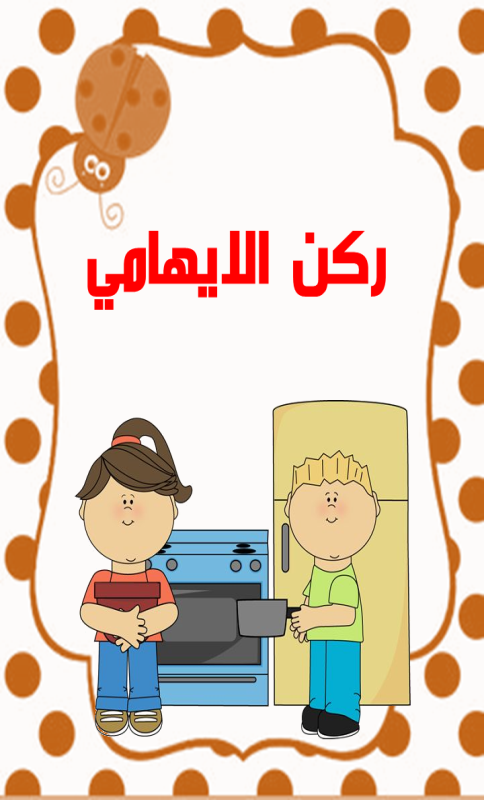 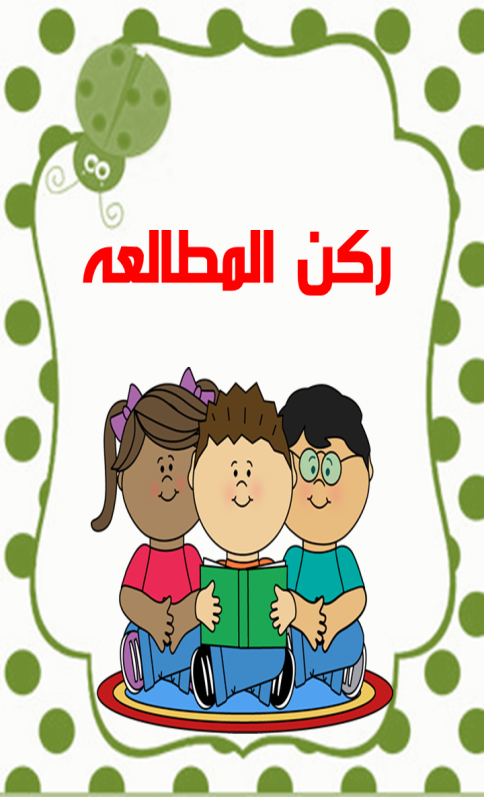 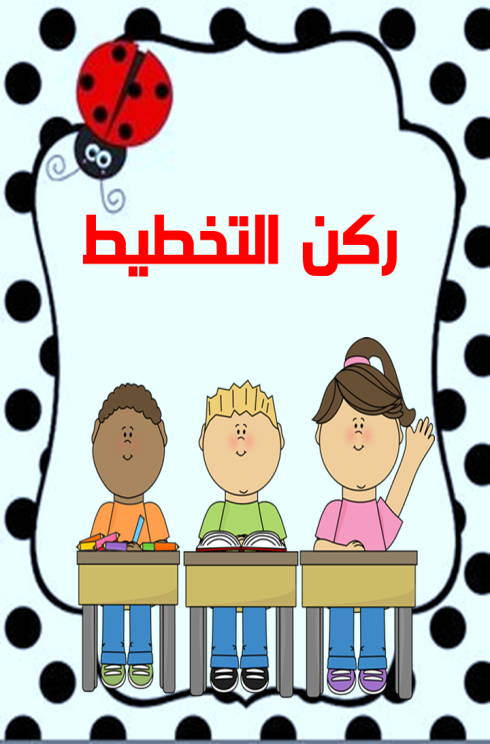 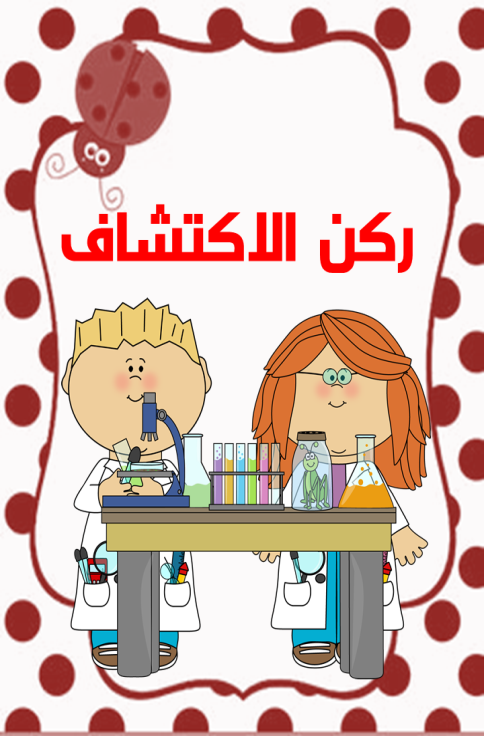 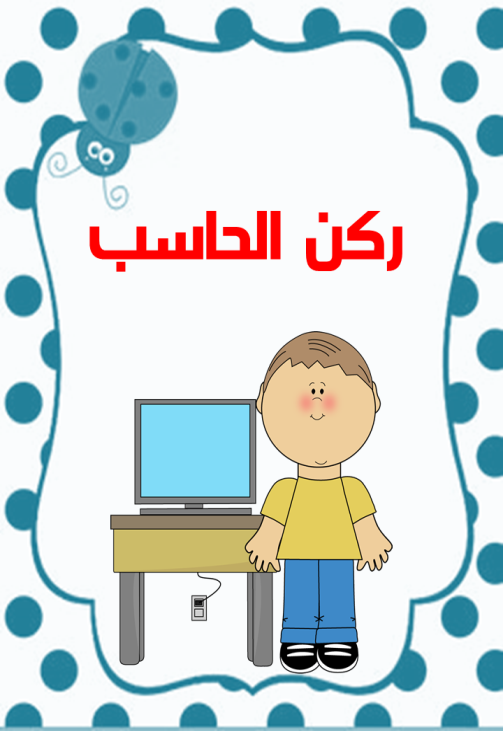 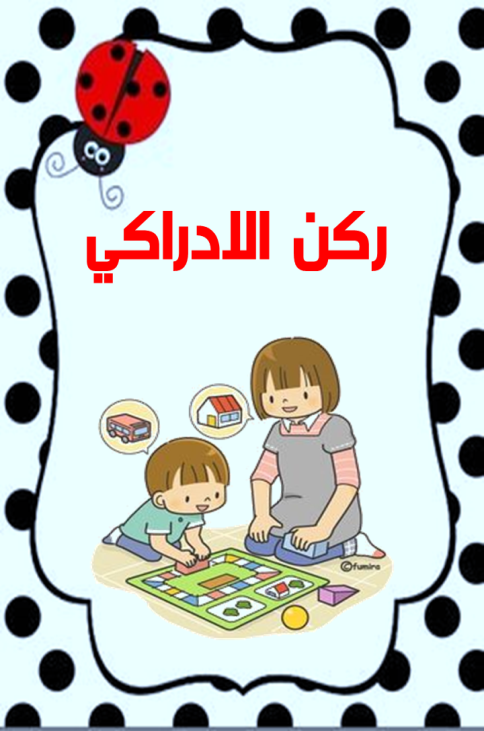 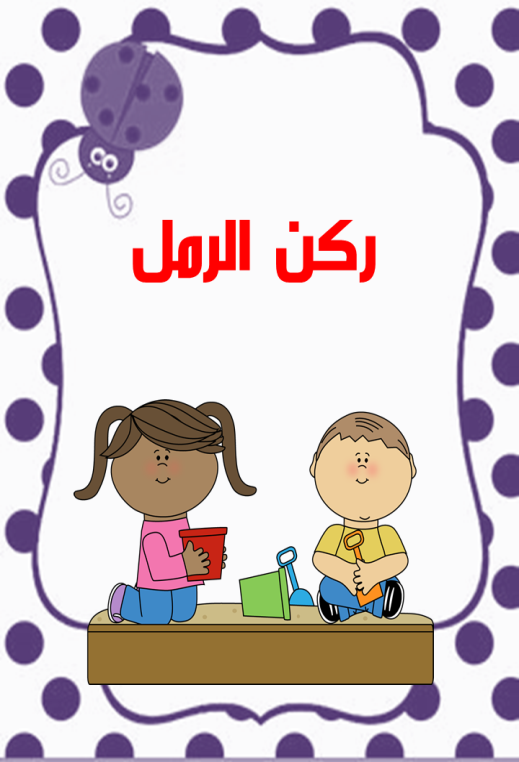 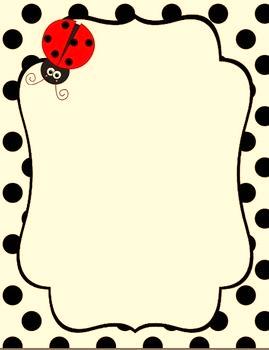 الركن المكعبات
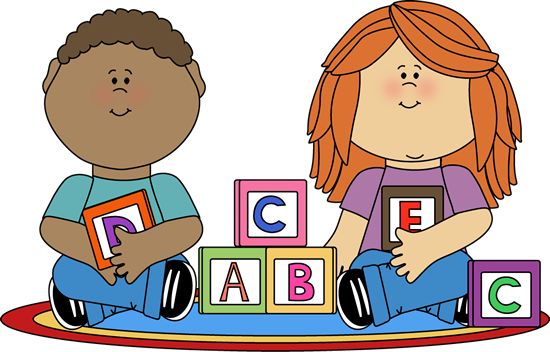 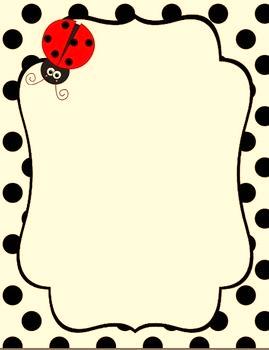 ركن المطالعه
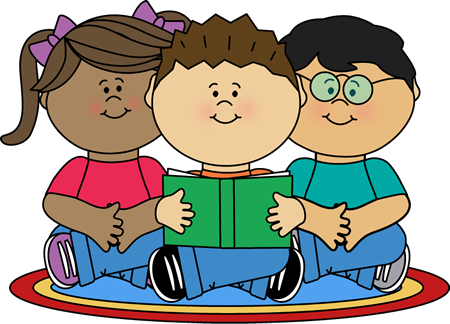 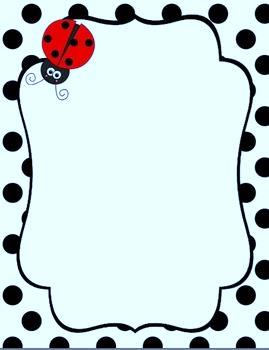 ركن الايهامي
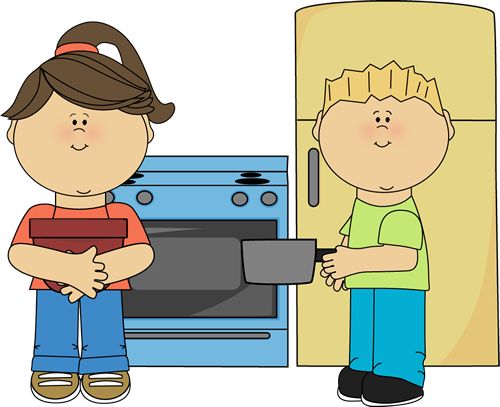 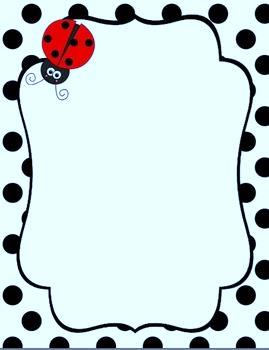 ركن الحاسب
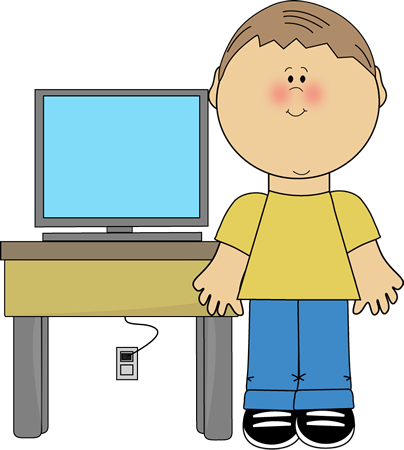 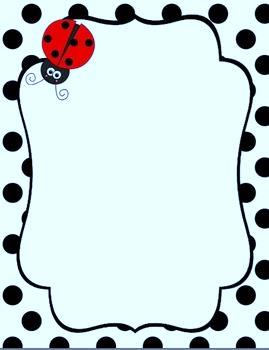 ركن الرمل
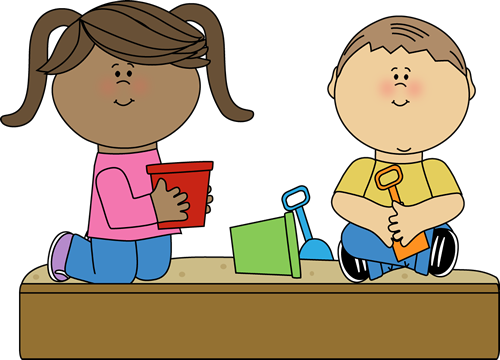 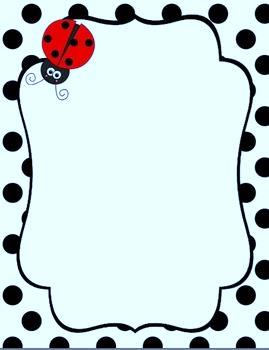 ركن الاكتشاف
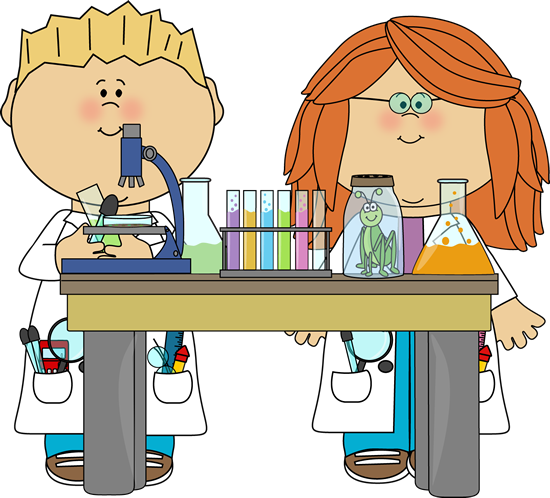 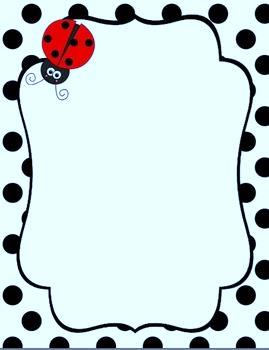 ركن التخطيط
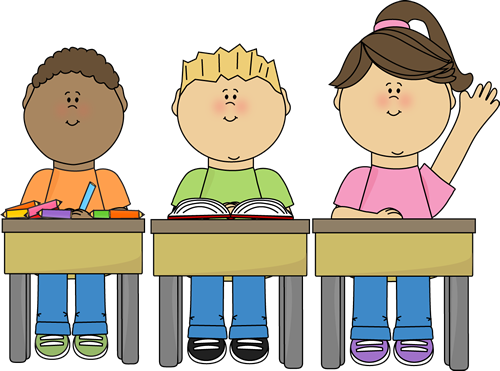 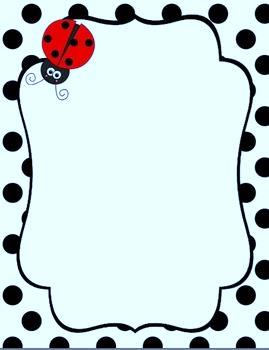 ركن الادراكي
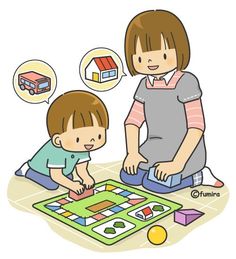